Наиболее распространенные болезни кожи у грызунов и кроликов
Руденко Марина Викторовна
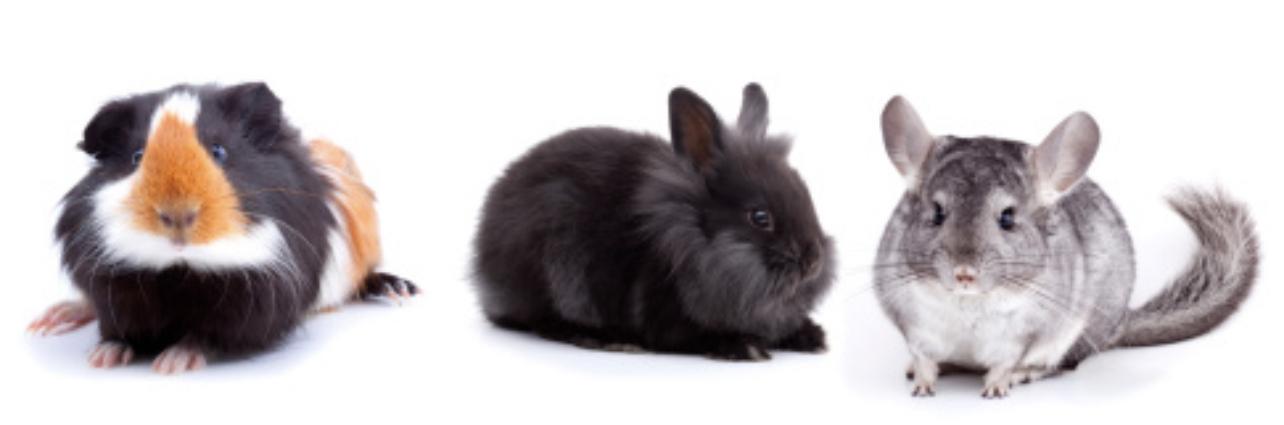 клиника “ВетСеть” г. Санкт-Петербург
“ПОЧЕМУ ОНИ БОЛЕЮТ?”
в большинстве случаев из-за неправильного содержания, поэтому важно  консультировать владельцев и по этому вопросу.
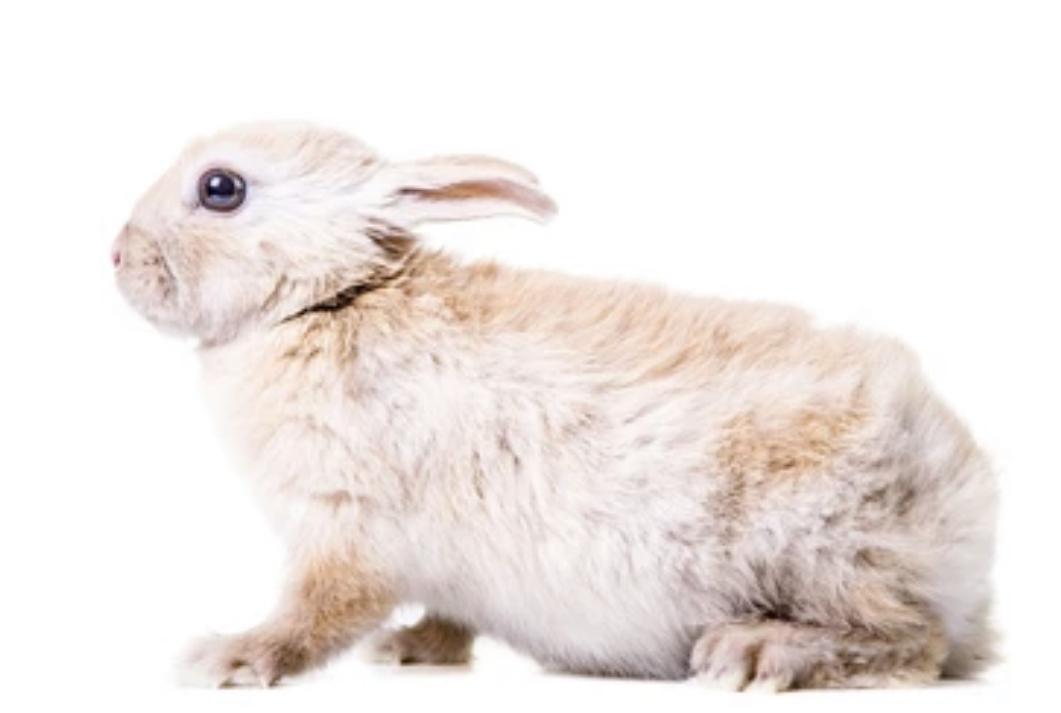 ПОДОДЕРМАТИТ
это глубокое хроническое часто гранулематозное воспаление кожи и низлежащих тканей в области дистального отдела конечностей у грызунов и кроликов.
ПРИЧИНЫ: 
особенности анатомии
породная предрасположенность 
избыточная масса тела и гиподинамия 
некорректная подстилка и антисанитария 
анатомические и физиологические особенности постановки конечностей (заболевания спины и суставов, переросшие когти и т. п.)
гиповитаминоз С у свинок 
травмы и удаление шерсти с лап по разным причинам
ПРОЯВЛЕНИЕ ПОДОДЕРМАТИТА
Для кроликов предложена классификация
1-я стадия: отсутствие шерсти; 
2-я стадия: эритема, местный отек кожи, целостность кожи на плантарной и/или пальмарной поверхности конечностей сохранена;
3-я стадия: эрозии/язвы, кровотечения, струп;
4-я стадия: глубокое воспаление с вовлечением сухожилий (тендовагинит);
5-я стадия: остеомиелит, гнойный артрит.
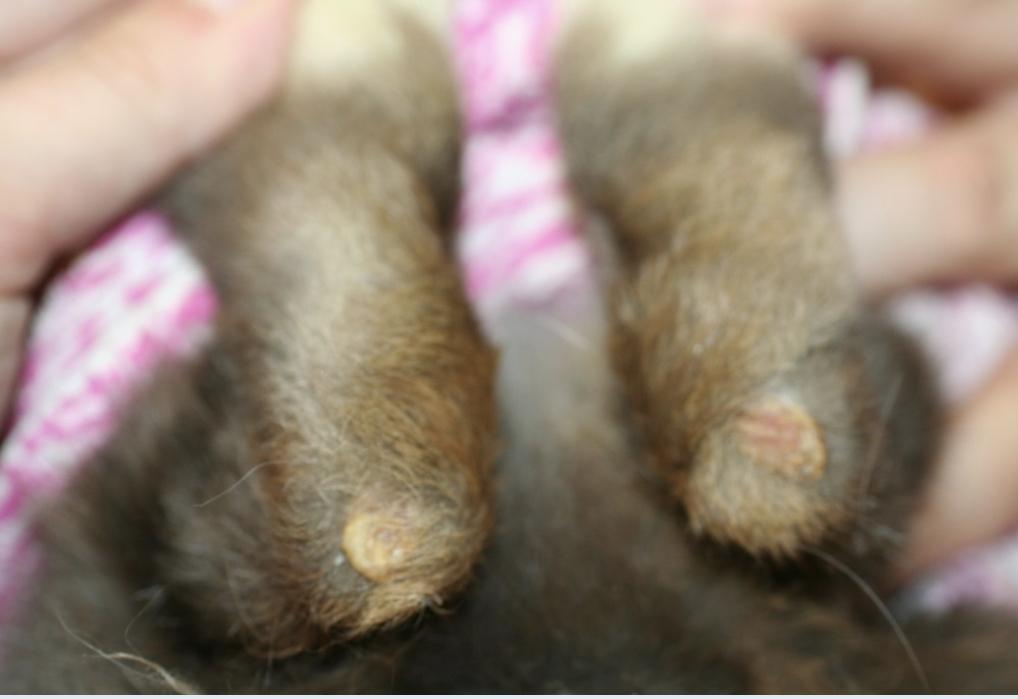 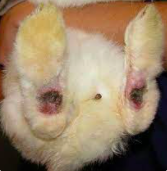 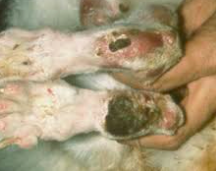 ПРОЯВЛЕНИЕ ПОДОДЕРМАТИТА
Для грызунов предложена классификация по степени тяжести поражения:
легкий пододерматит (эритема);
умеренный пододерматит (язвы);
тяжелый пододерматит (остеомиелит, формирование абсцессов).
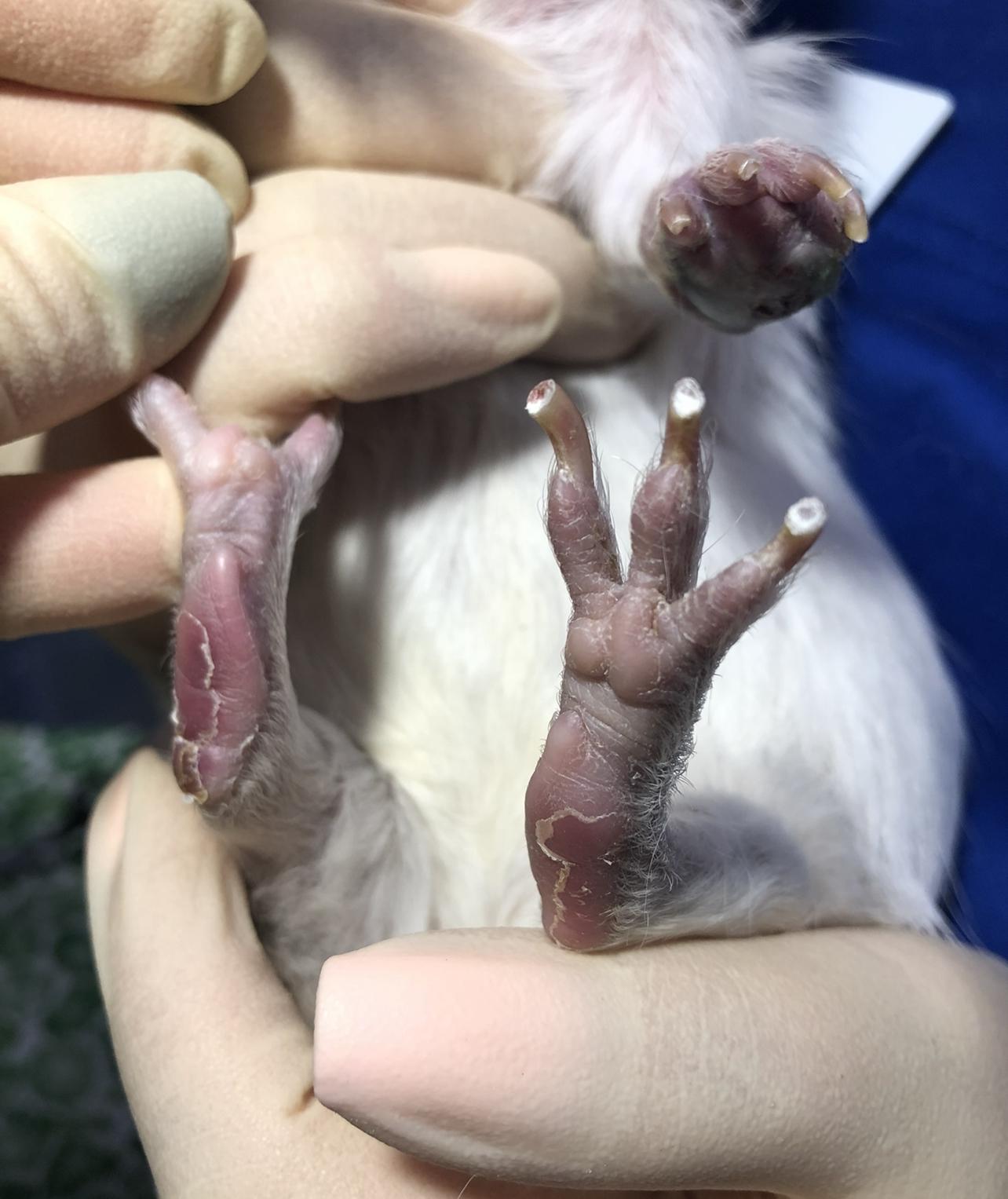 шиншилла
крыса
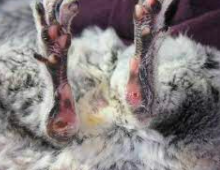 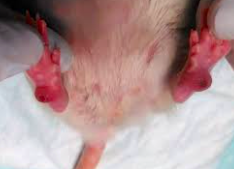 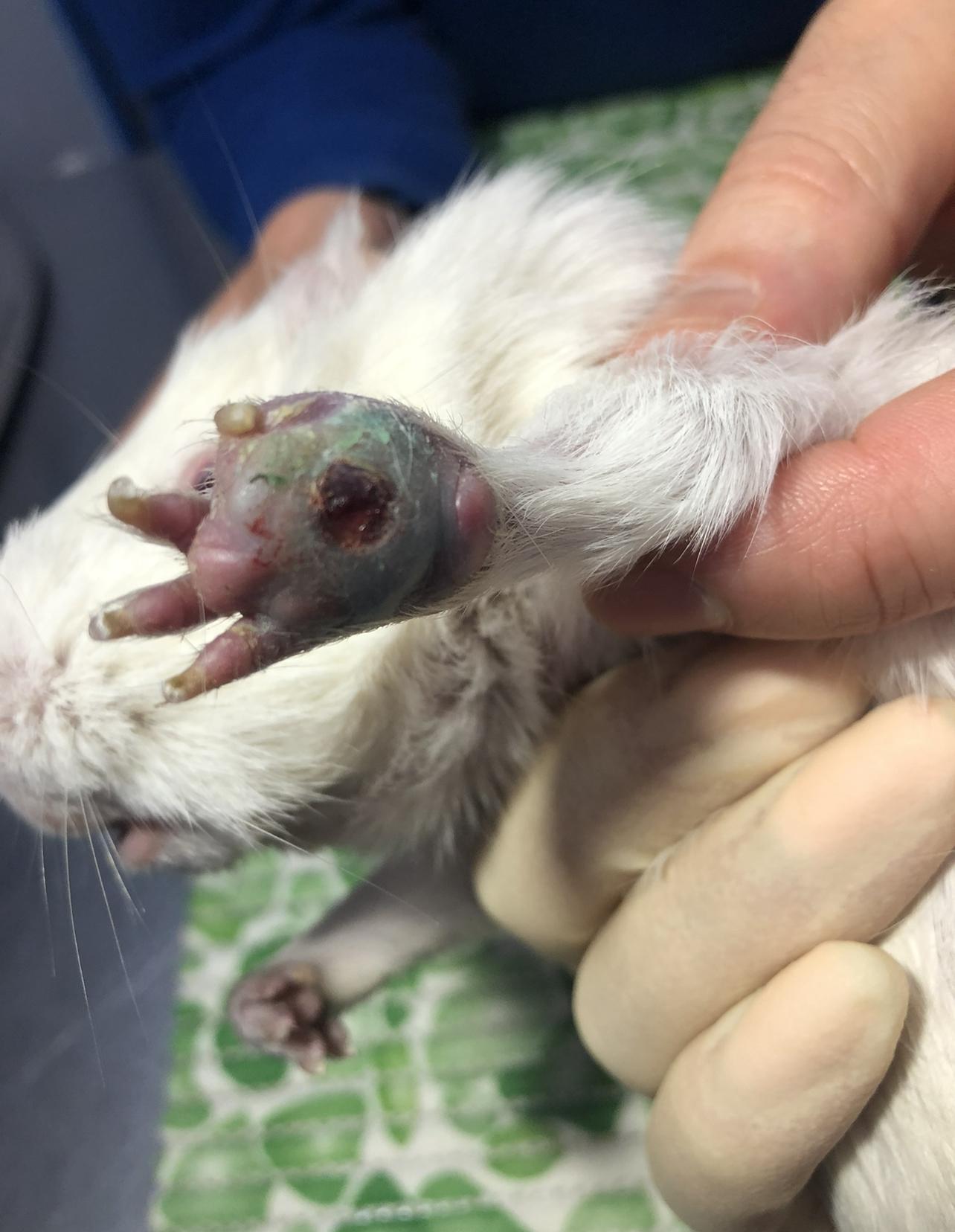 морская 
свинка
ЛЕЧЕНИЕ ПОДОДЕРМАТИТА
мультимодальная терапия + коррекция предрасполагающих факторов
Анальгезия - Мелоксикам: кролики 0.3-0.6 мг/кг, морские свинки и шиншиллы 0.2 мг/кг, крысы 1-2 мг/кг. Габапентин: кролики 2-5 мг/кг каждые 8 ч, морские свинки и шиншиллы 2 -5 мг/кг каждые 8 ч, крысы 30 мг/кг каждые 8 ч  
Антибиотикотерапия начиная с 3й стадии у кроликов и умеренного пододерматита у грызунов,  в течение нескольких недель
Местные обработки антисептиками: повидон-йод, хлоргексидин 0.05% 2 раза в день до заживления 
Применение под повязку мазей, гелей для снятия воспаления и ускорения заживления: “Эплан”или  “Офломелид” - антибактериальной действие + гель “Эмалан” - ускорение регенерации. Применять 2 раза в  день до заживления. 
Использование повязок, носочков, сапожек для уменьшения давления на пораженный участок. Носить до полного заживления 
Исключить контакт с твердыми и скользкими поверхностями
Хирургическое лечение - иссечение некротизированных тканей, санация раны.
ПАРАЗИТЫ - САМАЯ ЧАСТАЯ ПРИЧИНА ЗУДА
Животные заражаются через предметы ухода, корм и контакте с больными животными.
Проявления на теле  разные и зависят от конкретного паразита - расчесы, корочки, алопеции.. 
Животные чешутся, становятся нервными, избегают контакта, плохо едят и худеют
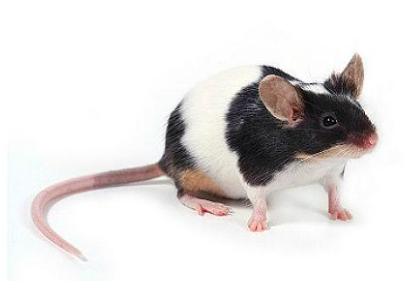 В любой непонятной ситуации назначайте Селамектин в дозе 6-15 мг/кг
ТРИКСАКАРОЗ МОРСКИХ СВИНОК
Возбудитель: Trixacarus cavie 
Диагностика: микроскопия поверхностных соскобов 
Клинические признаки: зуд, гиперкератоз, шелушение, алопеция
Лечение: Селамектин 15-30 мг/кг топикально  дважды с интервалом 21-28 дней. Ивермектин 0.3-0.5 мг/кг подкожно трехкратно с интервалом 7-10 дней.
+ контроль вторичной инфекции, очистка клеток и инвентаря
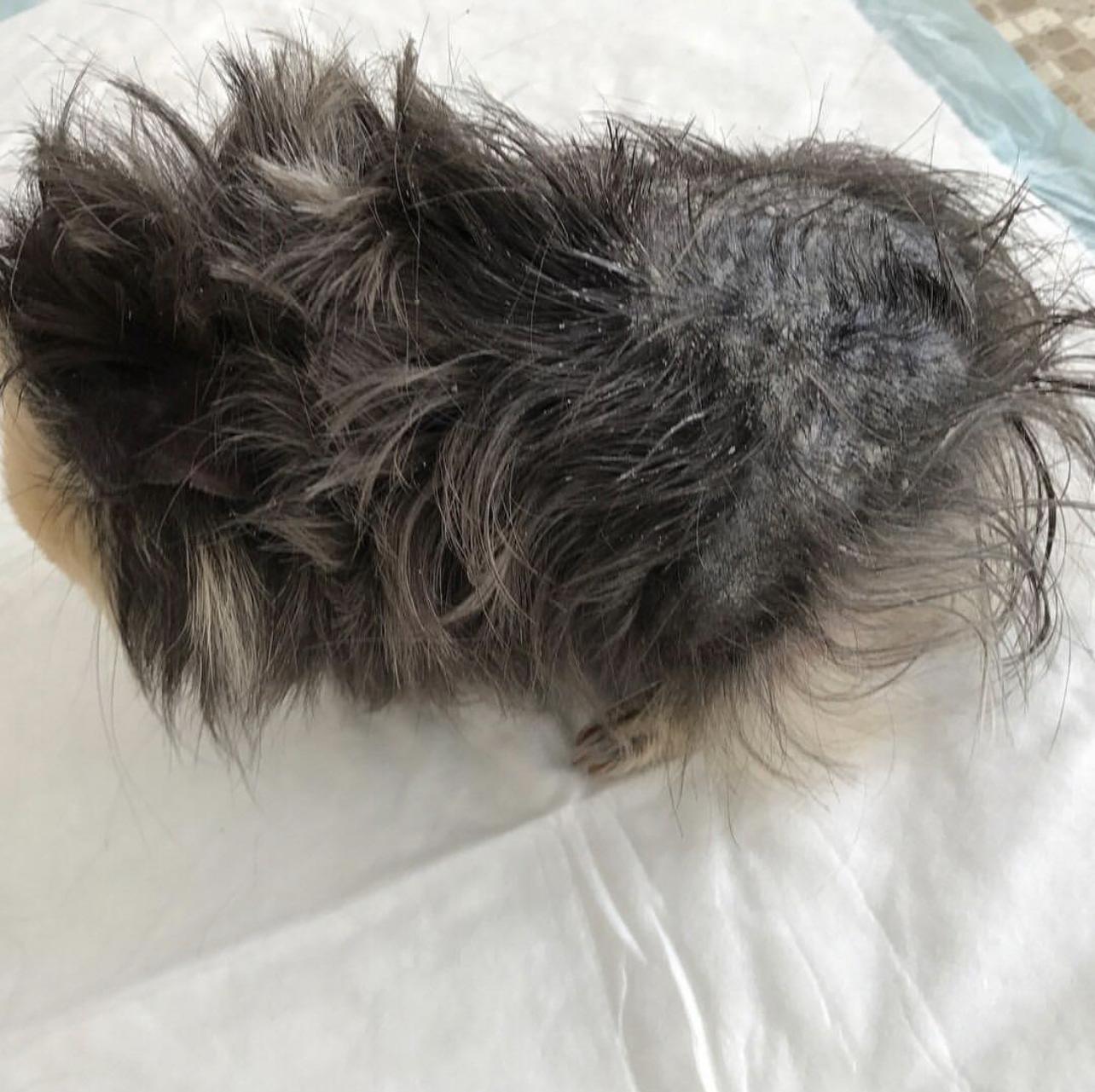 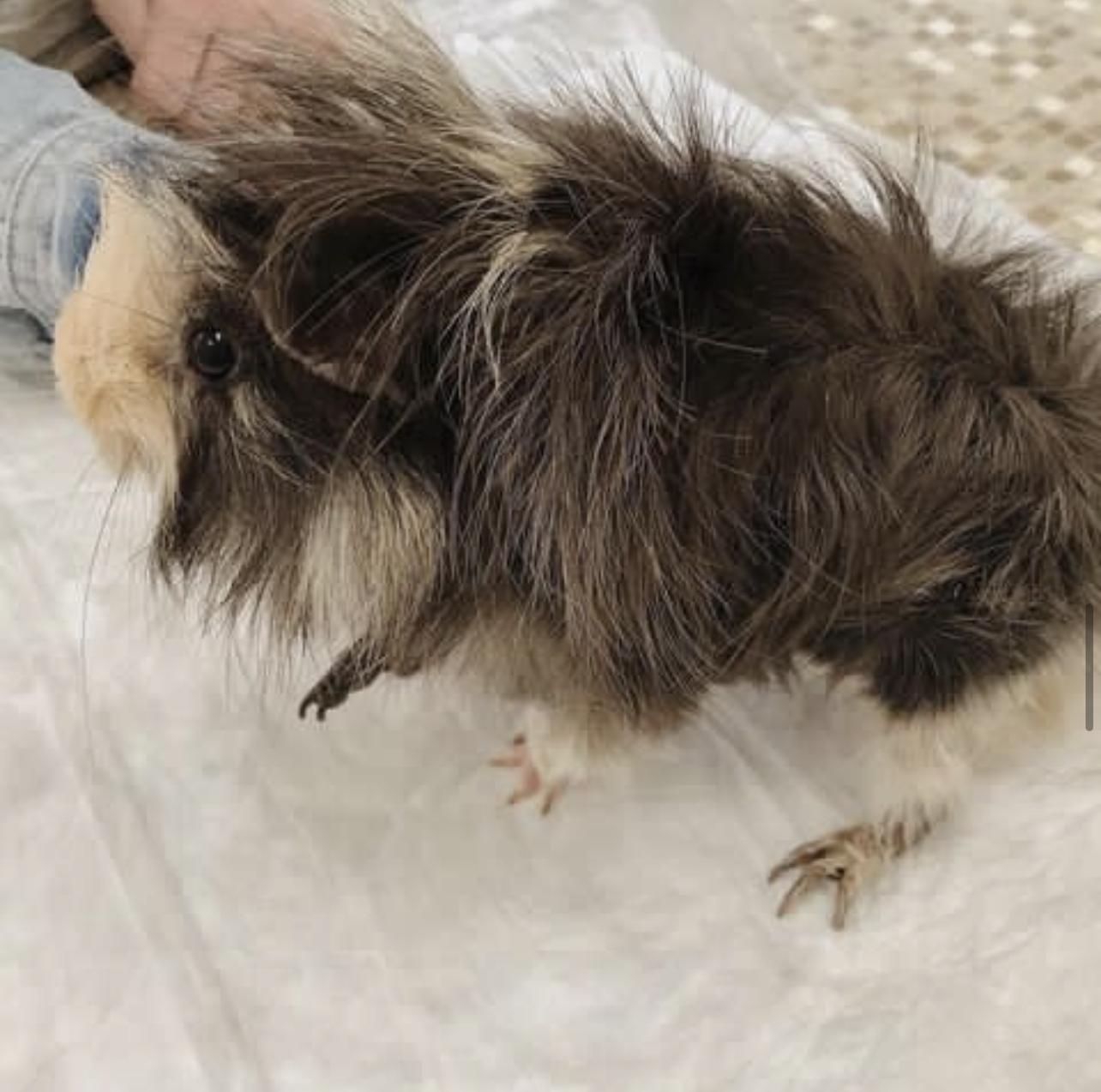 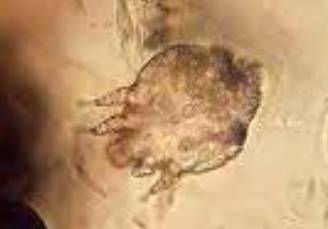 ПСОРОПТОЗ КРОЛИКОВ
Возбудитель: Psoroptes Cuniculi
Диагностика: микроскопия корок из слухового прохода
Клинические признаки: зуд, корки внутри наружного слухового прохода
Лечение: Селамектин 15-18 мг/кг топикально дважды с интервалом 14-28 дней. Ивермектин  0.2-0.4 мг/кг подкожно  2-3 раза с интервалом 7 дней. 
Корки не стоит удалять - это больно.
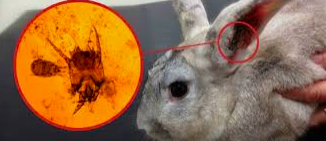 ХЕЙЛЕТИОЗ - кролики, морские свинки
Возбудитель: Cheyletiella sp: Cheyletiella parasitovorax
Диагностика: скотч-тест
Клинические признаки: алопеция, шелушение, белые корки
Лечение: Селамектин 12 мг/кг  топикально 1-3 кратно с интервалом 3-4 недели. Ивермектин 0.3-0.5 мг/кг подкожно 2-3 кратно с интервалом 9-21 день.
Лечить всех животных в контакте
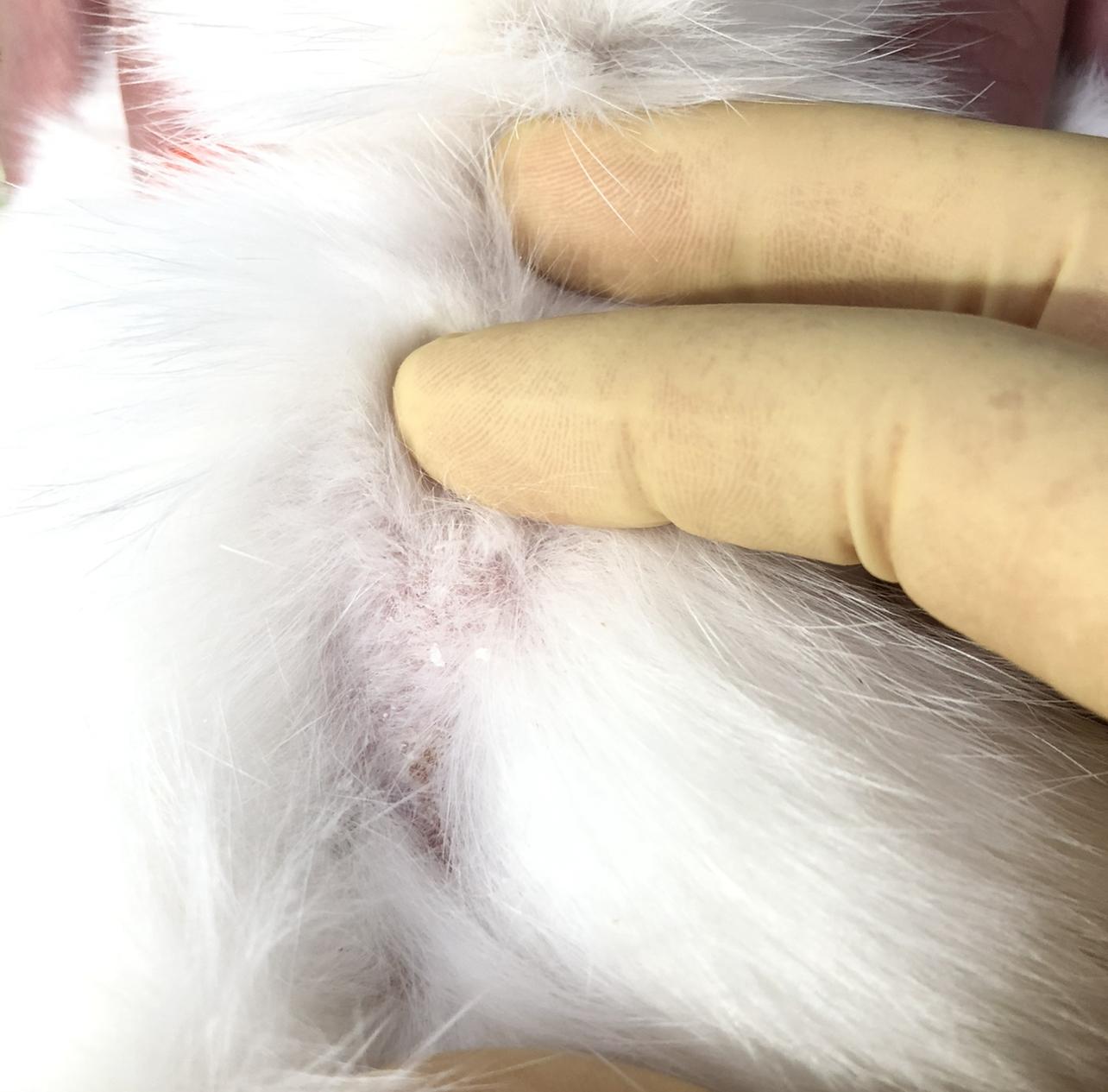 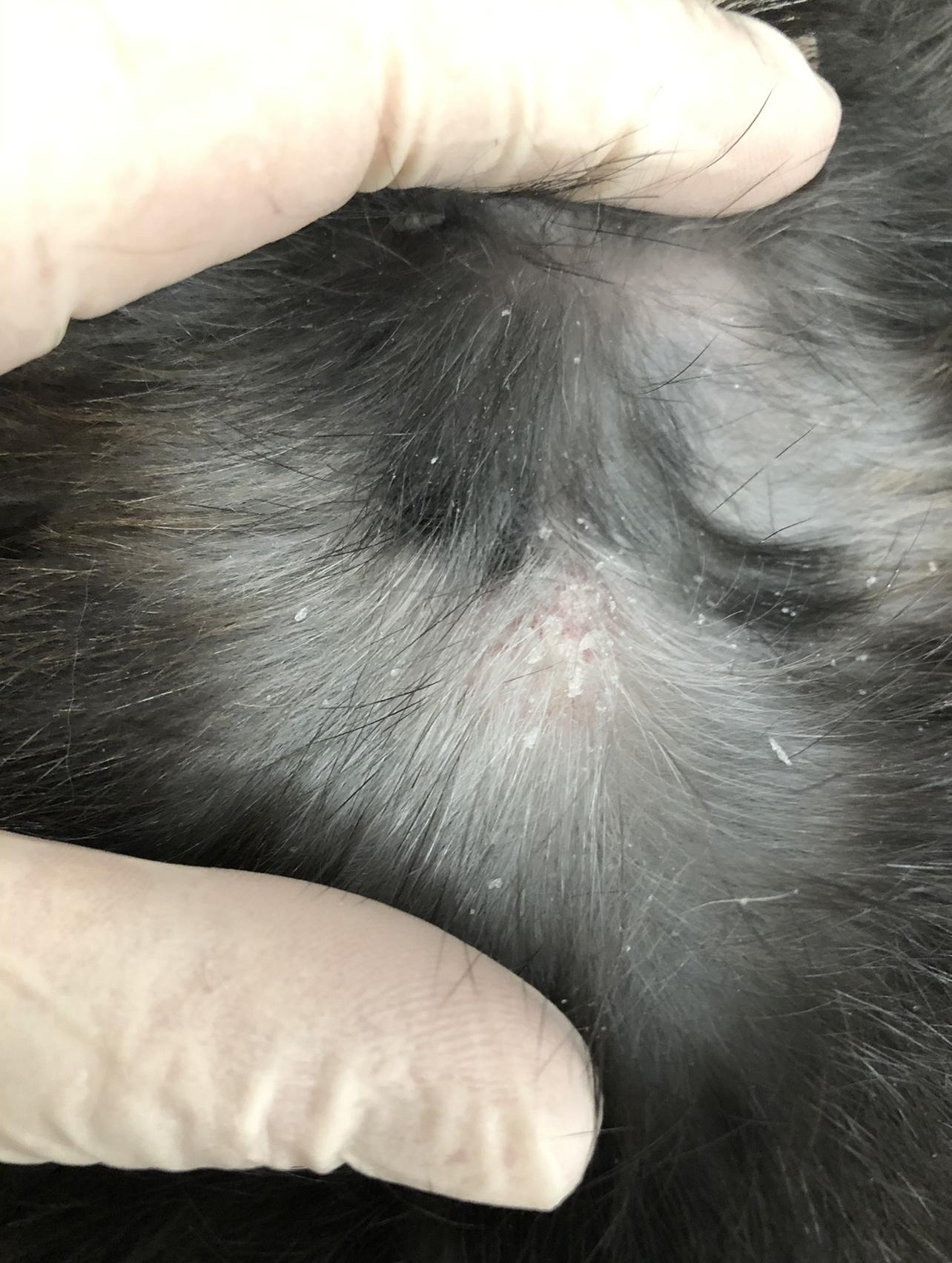 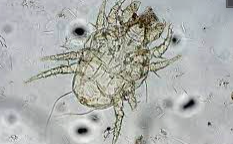 ВШИ У МОРСКИХ СВИНОК
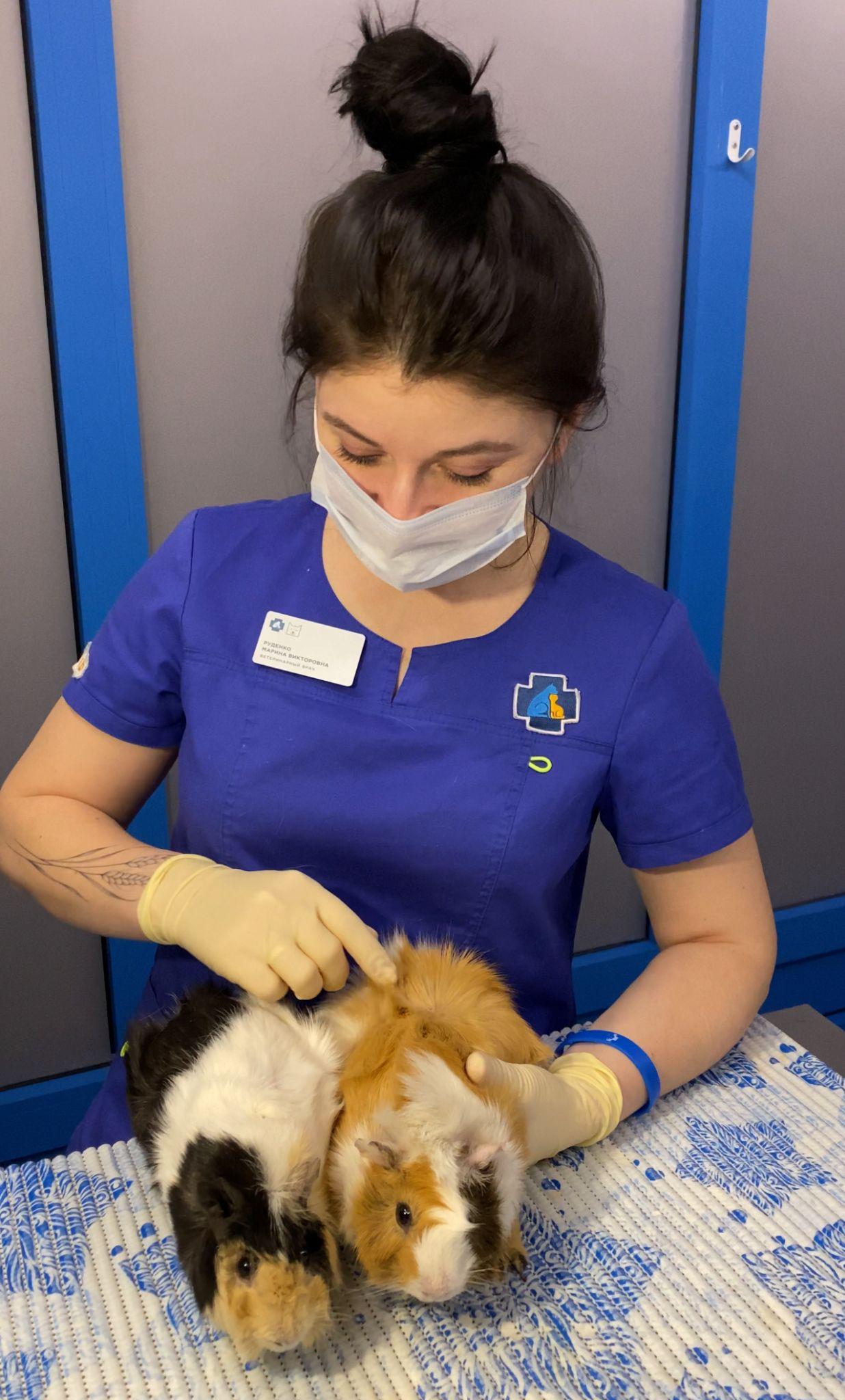 Возбудитель: Gliracola porcelli 
Диагностика: скотч-тест и макроскопически
Клинические признаки: алопеция, шелушение, зуд. Иногда бессимптомно 
Лечение: Селамектин 15 мг/кг  топикально 2 кратно с интервалом 21 день. Ивермектин 0.3-0.5 мг/кг подкожно 2-3 кратно с интервалом 7-10 день.
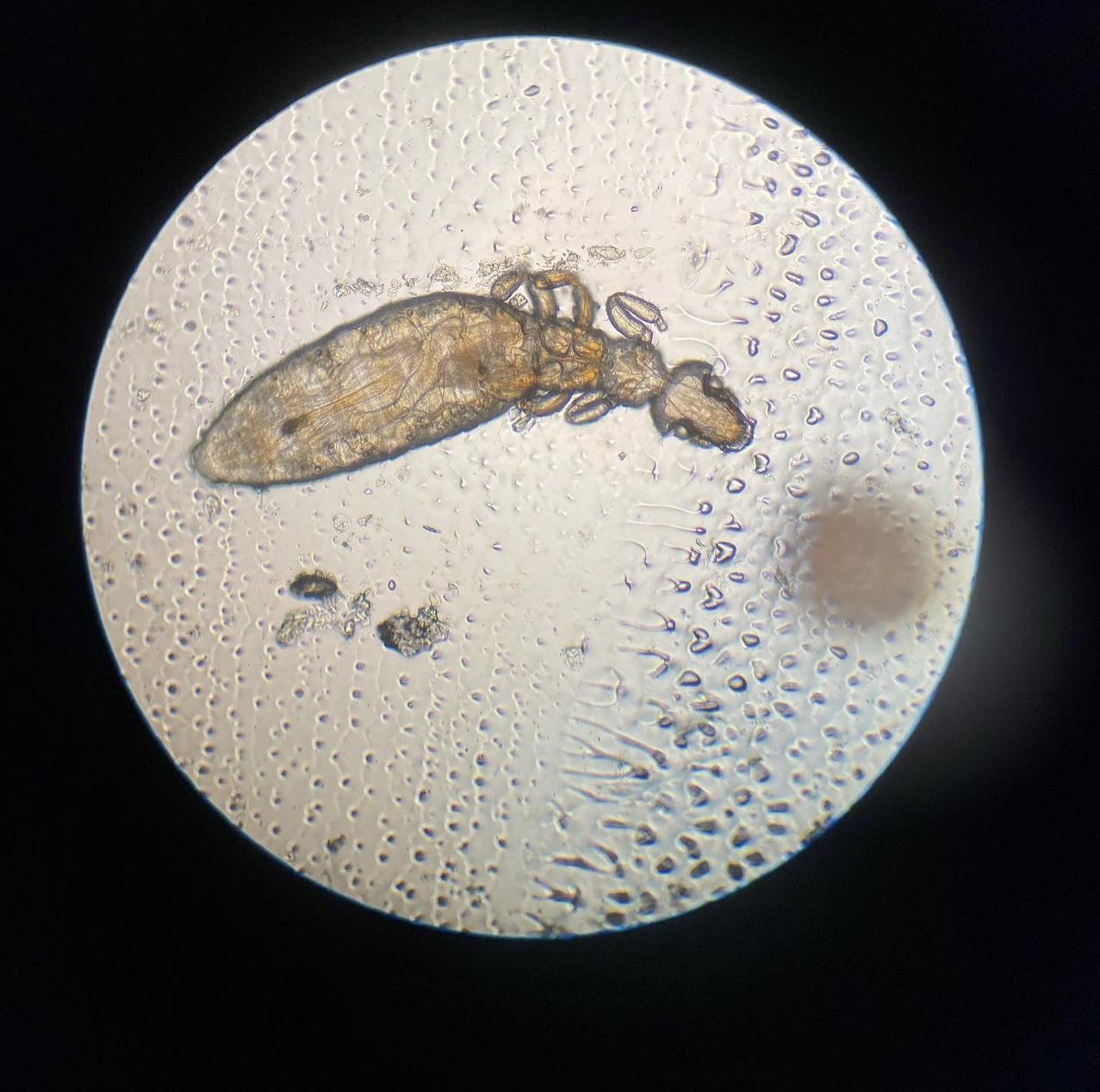 КЛЕЩИ У КРЫС
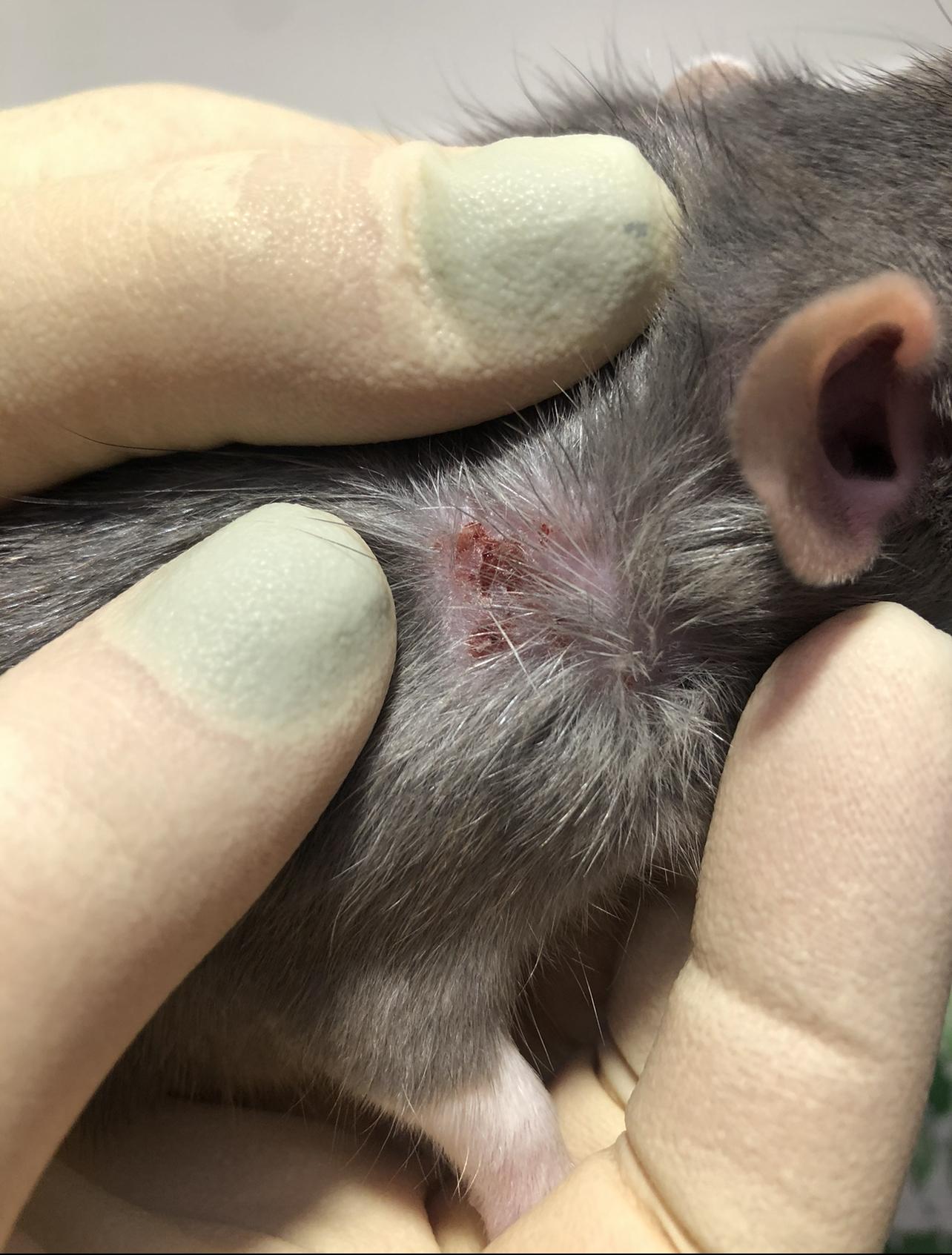 Возбудитель: Radfordia ensifera
Диагностика: соскоб
Клинические признаки: раны на теле, зуд, алопеции 
Лечение: Селамектин 15 - 30 мг/кг  топикально 2 кратно с интервалом 21 день. Ивермектин 0.3-0.5 мг/кг подкожно 2-3 кратно с интервалом 7-10 день. Фипронил в форме спрея 3 мл/кг однократно 

Диф диагноз - отит. 
Важен анамнез
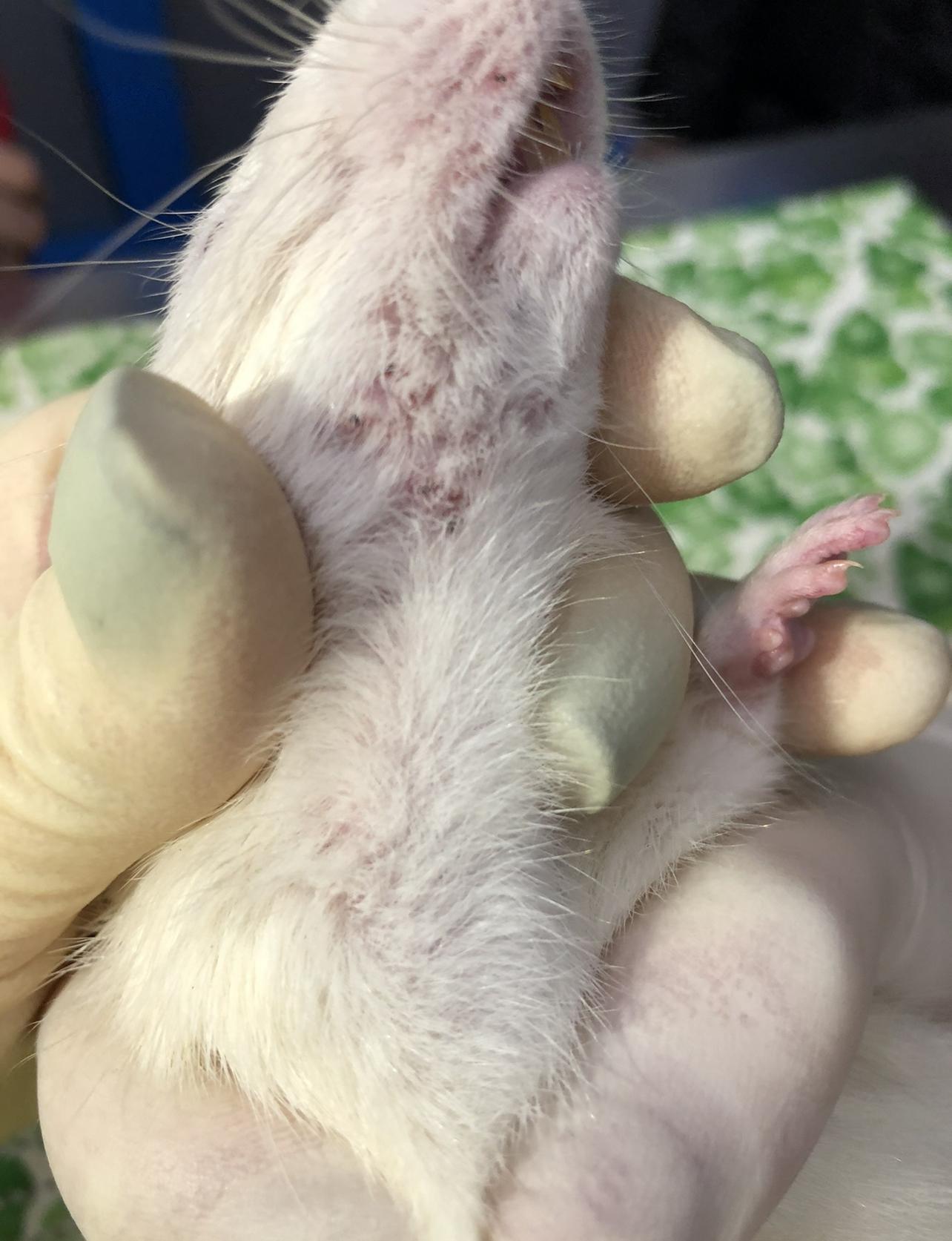 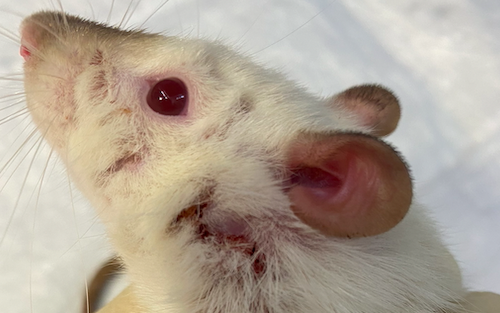 КЛЕЩИ КРЫС И ХОМЯКОВ
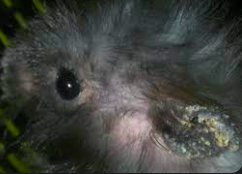 Возбудитель: Notoedres muris
Диагностика: соскоб
Клинические признаки: корочки на ушах и вокруг, иногда на морде, хвосте, зуд 
Лечение: Селамектин 15  мг/кг  топикально 2 кратно с интервалом 21-28 день. Ивермектин 0.3-0.5 мг/кг подкожно 2-3 кратно с интервалом 7-10 день.
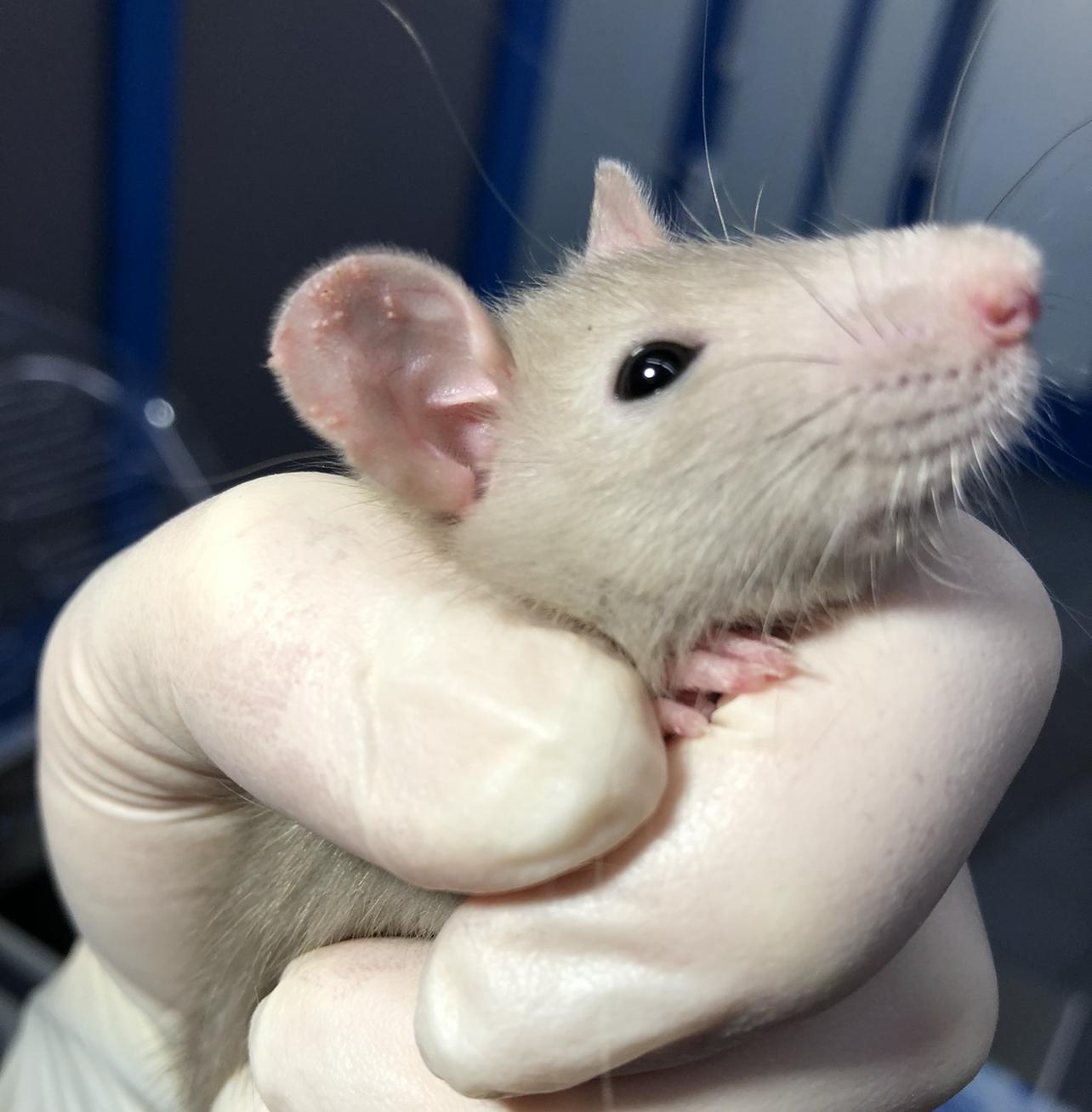 А ЧТО ТОЛЬКО СЕЛАМЕКТИН И ИВЕРМЕКТИН?
нет…
КРОЛИКАМ: спот-он  “Адвантейдж”как по весу кошки (1 пипетка 0.4 мл на вес до 4 кг и 1 пипетка 0.8 мл от 4 до 8 кг), “Адвокат для кошек” - так же по весу 
КРОЛИКАМ ЗАПРЕЩЕНО ФИПРОНИЛ 
КРЫСАМ: спот-он “Адвантейдж для кошек до 4х кг” , “Адвокат для кошек до 4 кг” ,       “Адвантикс” в дозе 0.05 мл/100 г веса
МОРСКИМ СВИНКАМ:  спот-он “Адвокат для кошек до 4х кг” - 0.05 мл /250 г веса,  “Адвантейдж для кошек до 4х кг” - 0.05 мл /250 г веса
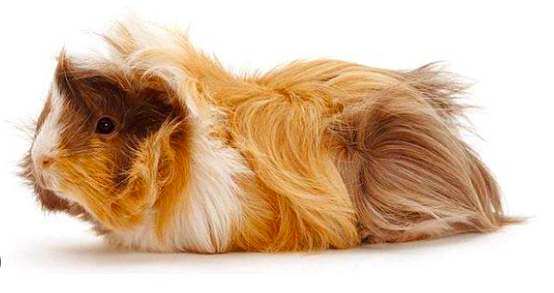 КОГДА ПАЦИЕНТ ЛЫСЕЕТ, НО НЕ ЧЕШЕТСЯ….
1.Дерматофиты часто Trichophyton mentagrophytes, реже Microsporum canis  - алопеции, чешуйки, корки 
Диагностика: культивирование грибов, трихоскопия, лампа Вуда - малоинформативно
Лечение: энилконазол 0.2% раз в неделю до отрицательного посева, системно: Итраконазол 5-10 мг/кг раз в день 4 недели
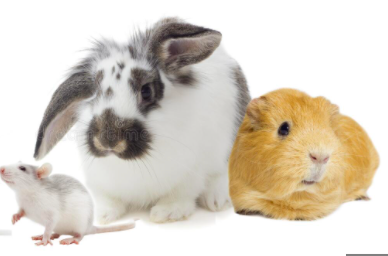 КОГДА ПАЦИЕНТ ЛЫСЕЕТ, НО НЕ ЧЕШЕТСЯ….
2. Самоиндуцированная алопеция
КРОЛИКИ: поведение во время беременности или ложной беременности 
КРЫСЫ И МЫШИ: трихотиломания (чрезмерный груминг связанный с иерархией) - вожак “выедает” шерсть у сородичей, при этом сам имеет нормальную шерсть 
3. Демодекоз часто у сирийских хомяков с иммуносупрессией, проявляется алопецией без зуда, шелушением по всему телу.
Лечение: Ивермектин 0.3-0.5 мг/кг подкожно 3 кратно с интервалом 7 дней
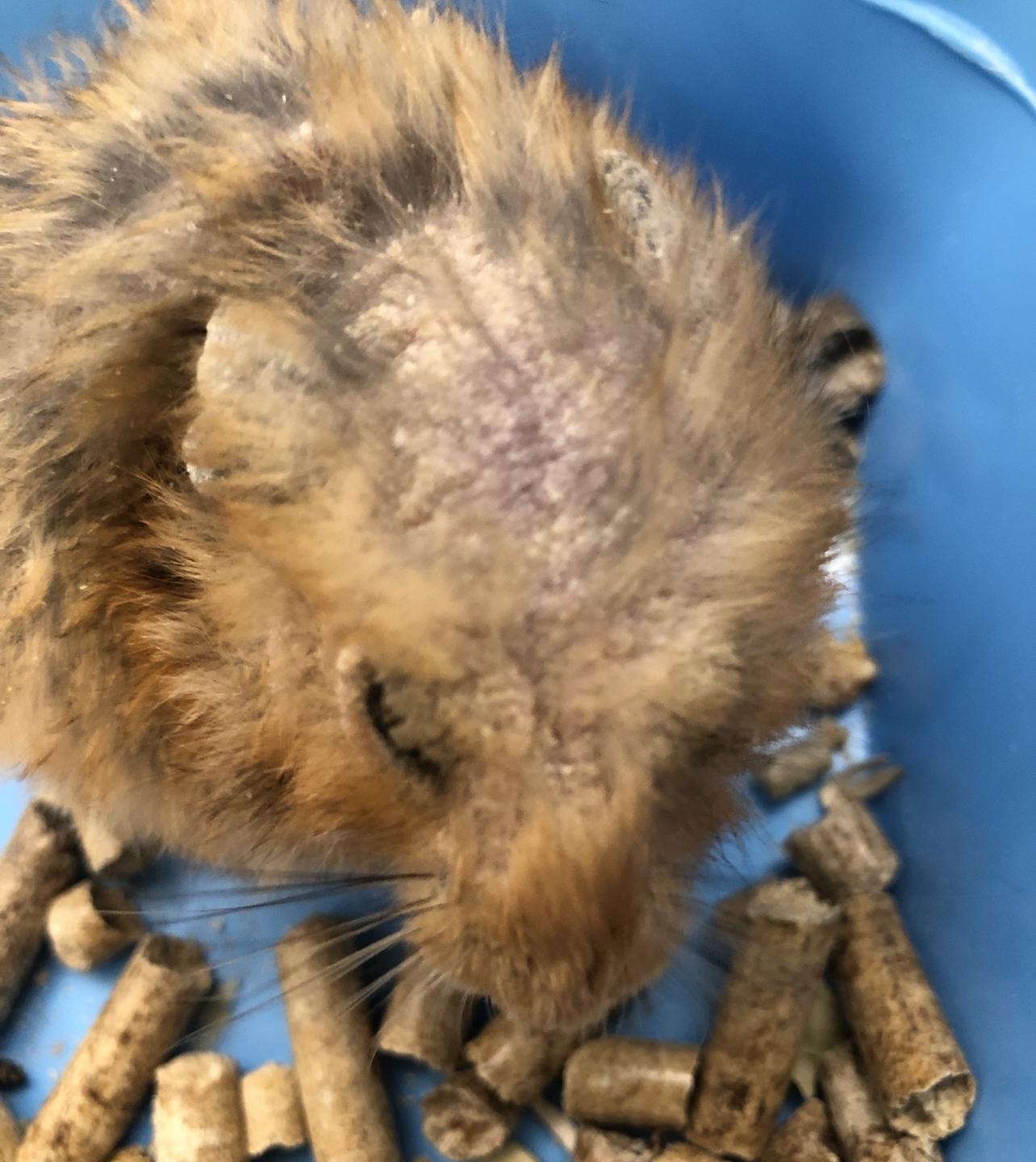 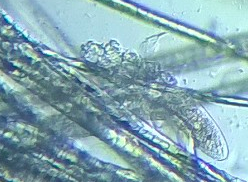 КОГДА ПАЦИЕНТ ЛЫСЕЕТ, НО НЕ ЧЕШЕТСЯ….
и  это у него что-то гормональное
4. Эндокринные нарушения 
У морских свинок поликистоз яичников может проявляться двусторонней симметричной алопецией боков. Вызвано повышением уровня половых гормонов, секретируемые гормонально-активными кистами яичников. Лечение - овариогистеректомия 
У пожилых хомяков иногда встречаются алопеции вызванные опухолями надпочечников  или гипофиза. Проявляется в виде истончения кожи, развитие полиурии и полидипсии, увеличение живота.
ЧТО-ТО С КОЖЕЙ, НО ЭТО НЕ СОВСЕМ ДЕРМАТОЛОГИЧЕСКОЕ
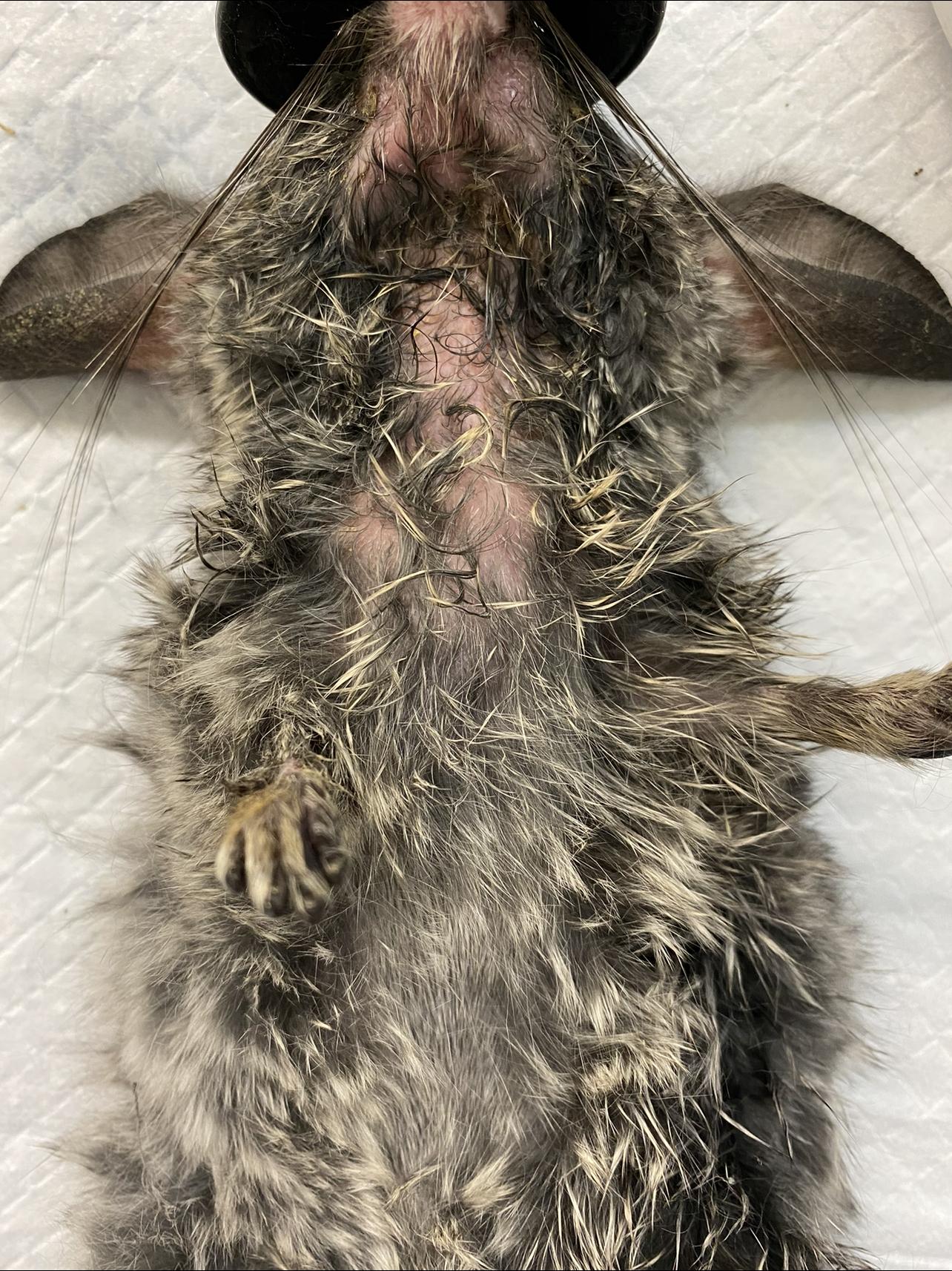 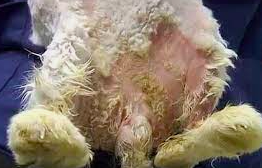 Шиншилла с
дентальной болезнью

-Осмотр ротовой полости
-Рентген
-КТ зубов  
-Коррекция и удаление
Кролик с мочевым дерматитом 
-УЗИ 
-Анализ мочи
-Анализы крови
.
ЧТО-ТО С КОЖЕЙ, НО ЭТО НЕ СОВСЕМ ДЕРМАТОЛОГИЧЕСКОЕ
Морская свинка с опухолью кожи - атерома
Хирургическое лечение
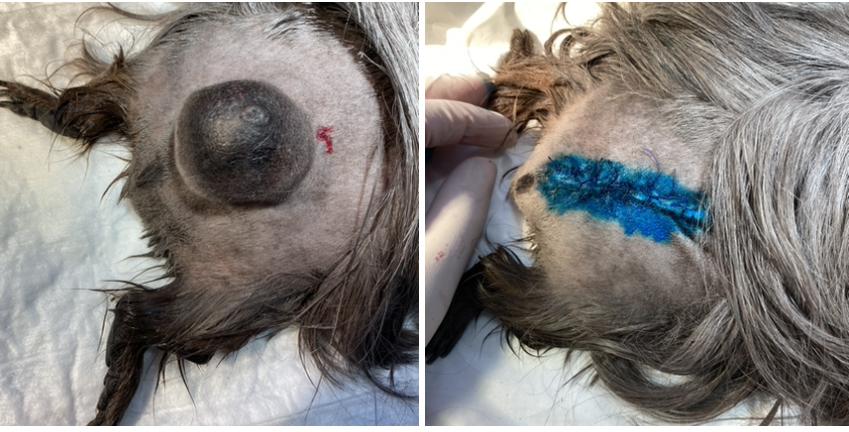 СПАСИБО ЗА ВНИМАНИЕ
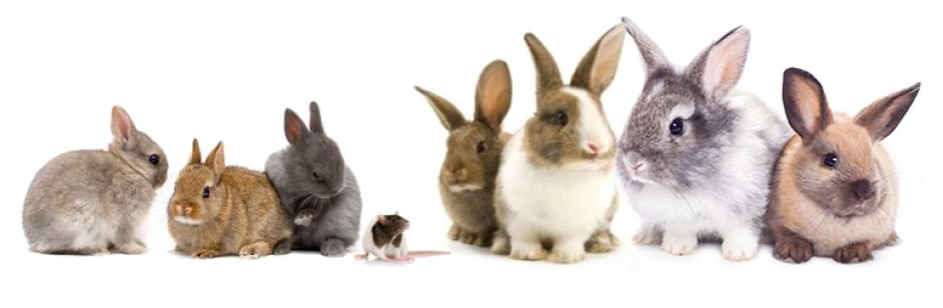